Bell Work
Where are dendrites, and what is their function?
Attached to the soma; to receive chemical messages
Where is the axon, and what is its function?
In between the soma and the terminal ends; to pass messages
What are neurotransmitters, and what is their function?
In sacs or vesicles within the terminal bulb; they are chemical messengers that are released and trigger a neural impulse in a neighboring neuron
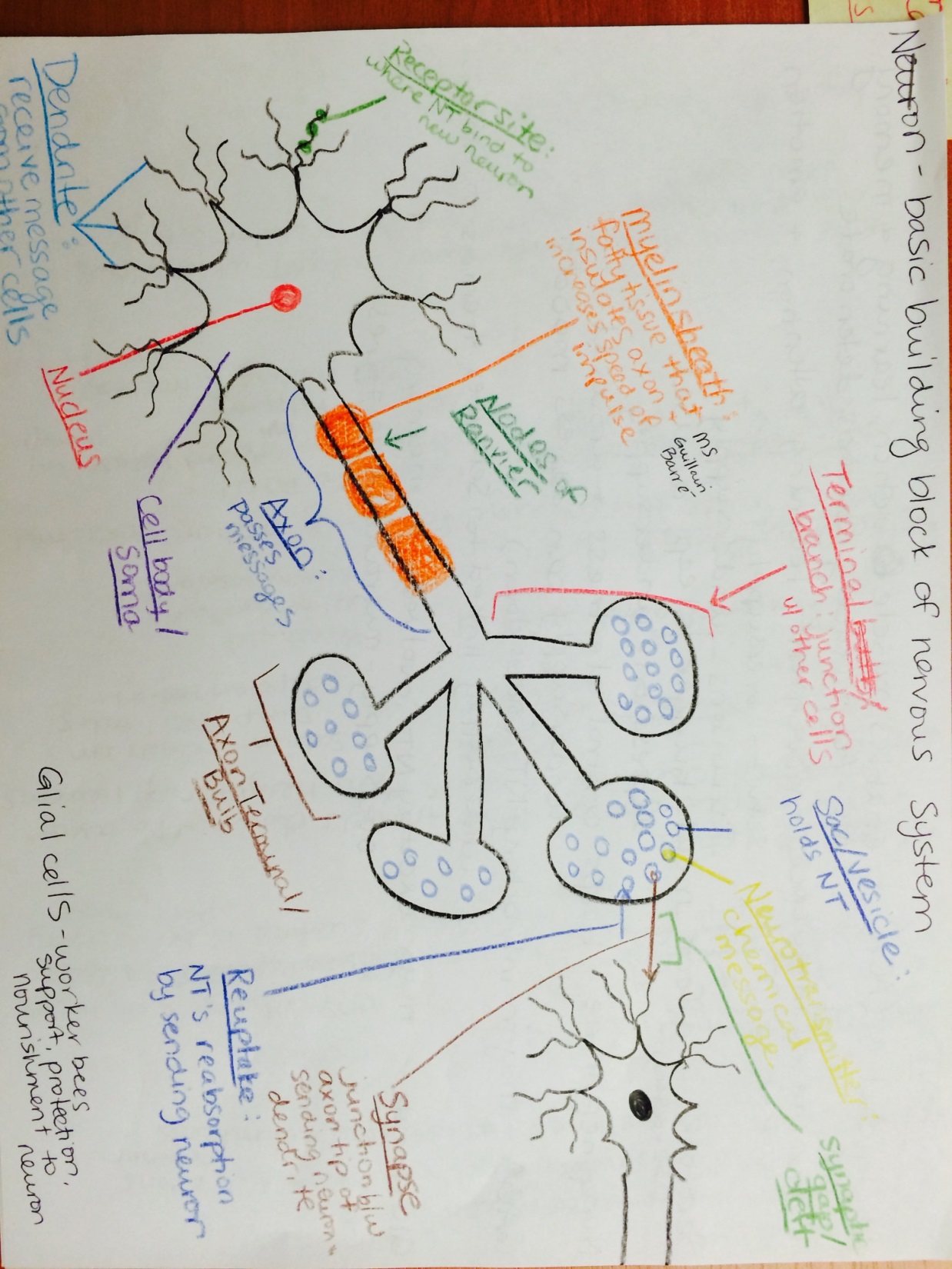 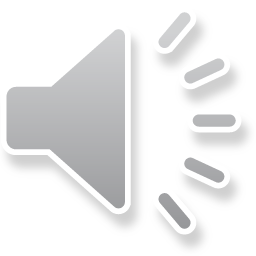 Glial Cells (Neuroglia)
Cells that provide support, protection, and nourishment to the neurons
Types
Oligodendroglia
Schwann cells
Astrocytes
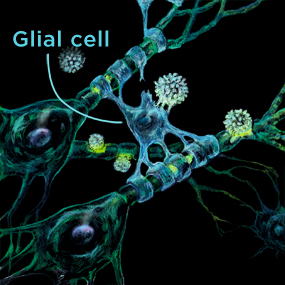 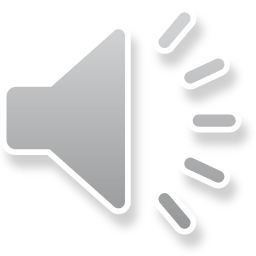 Resting Potential
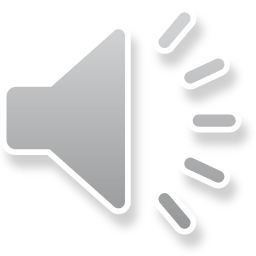 Action Potential
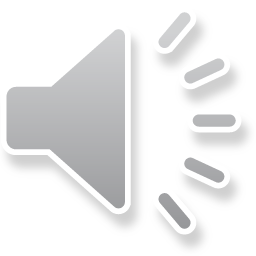 Brief, electrical charge that travels down the axon triggered by chemical signals from neighboring neurons
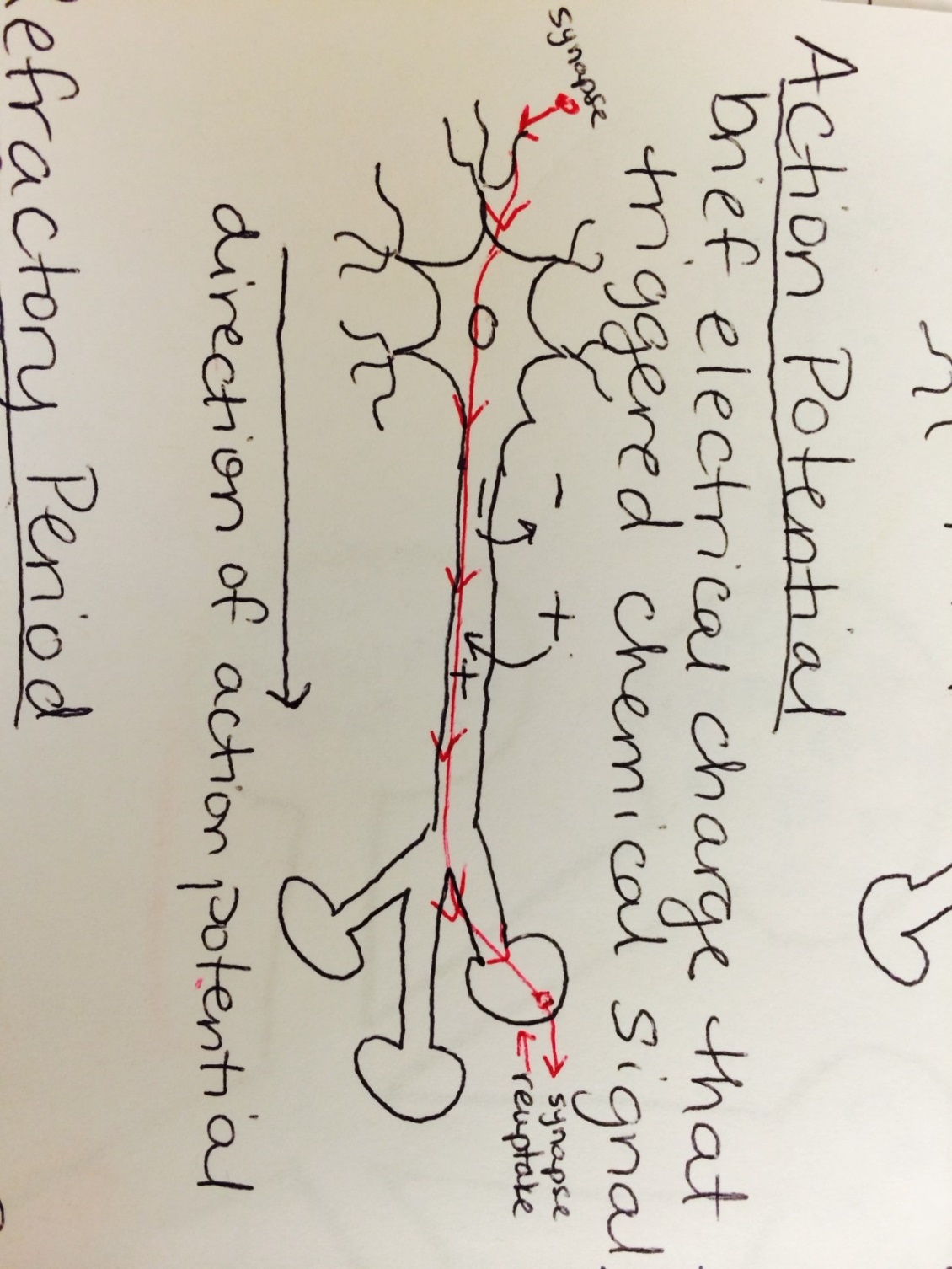 Refractory Period
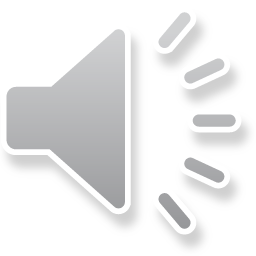 Types of Neurotransmitters
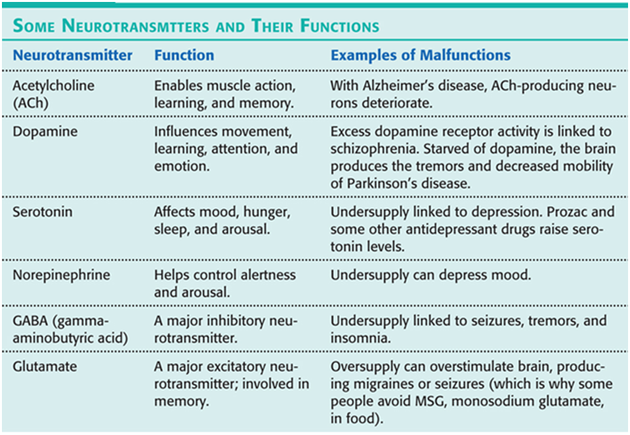 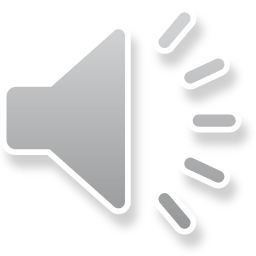 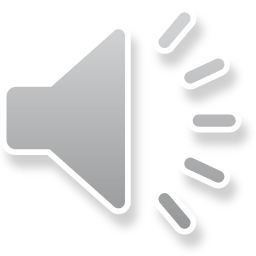 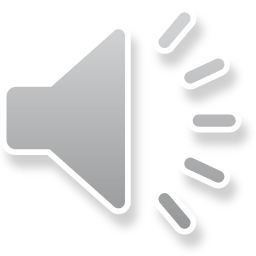 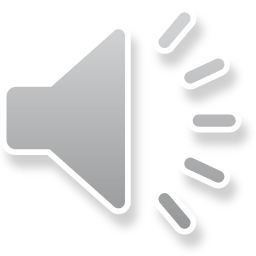 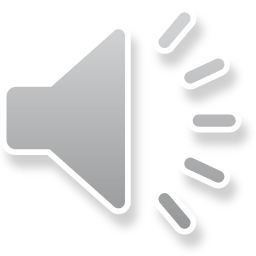 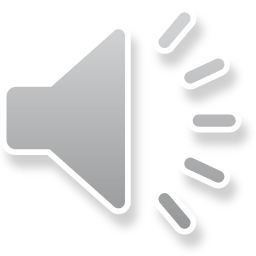 Undersupply of Dopamine=Parkinson’s
Muhammed Ali and Michael J. Fox
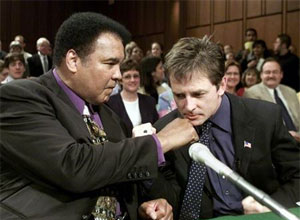 Undersupply of Serotonin=Depression
In a normal person…
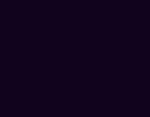 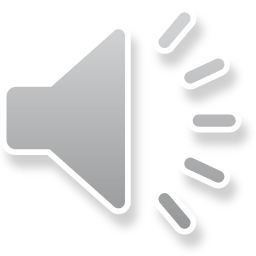 Undersupply of Serotonin=Depression
In a depressed person…
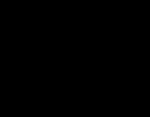 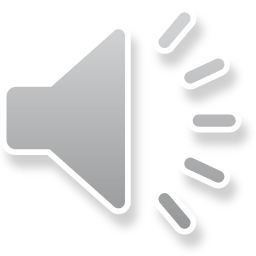 Undersupply of Serotonin=Depression
With SSRIs (Selective Serotonin Reuptake Inhibitors) like Prozac…
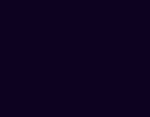 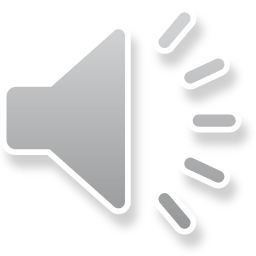 Here is a good video
https://www.youtube.com/watch?v=-9xBfvh7hgg

Sorry I missed class!!
By the way, please know what agonists and antagonists are, as well as endorphins!!
After the video, complete the Neuron HW
I will be in Mr. Garner’s homeroom today to go over any confusing material.